Naredbe unosa i ispisa
C++
Zadatak 1
Unesite neki broj i ispišite taj isti broj
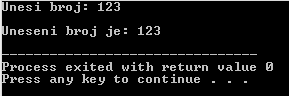 Zadatak 1
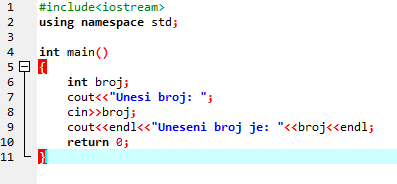 Zadatak 2
Unesite dva cijela broja i izračunajte sumu brojeva
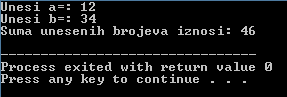 Zadatak 2
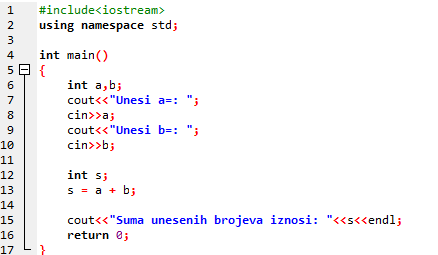 Zadatak 3
Izračunajte aritmetičku sredinu tri broja
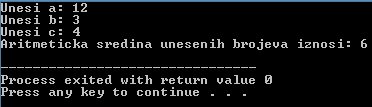 Zadatak 3
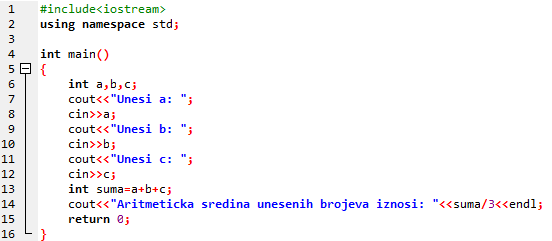 Zadatak 4
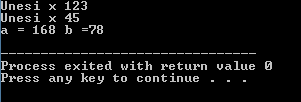 Zadatak 4
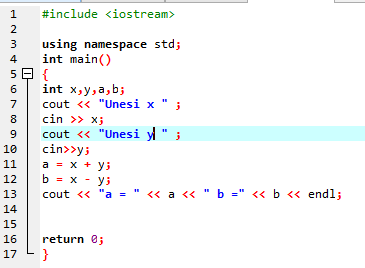 Zadatak 5
Napisati program za  unos realnih brojeva i izračunati sumu, razliku, produkt, količnik
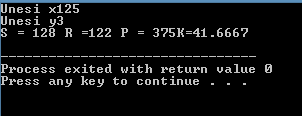 Zadatak 5
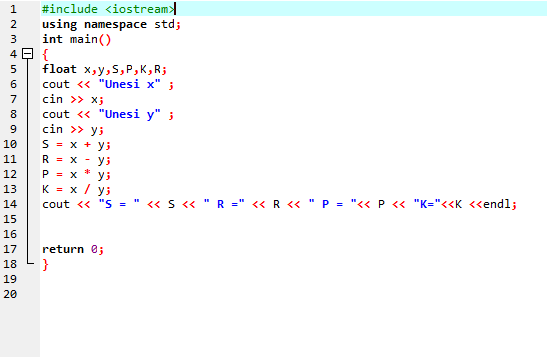 Zadatak 6
Napisati program koji ispisuje rezultat prema izrazu:
x = 6+(a+b)/2
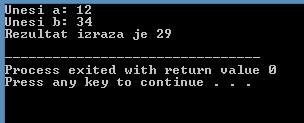 Zadatak 6
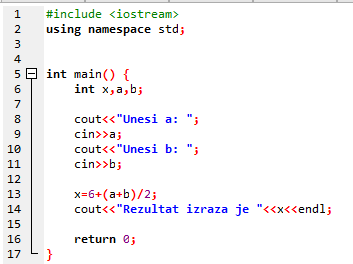